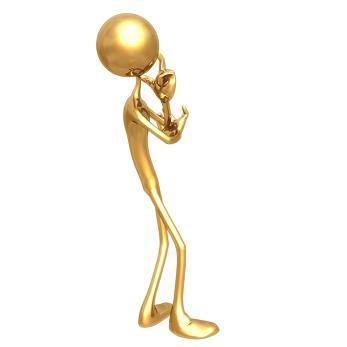 ماذا تعلمنا في الدروس
السابقة؟؟؟
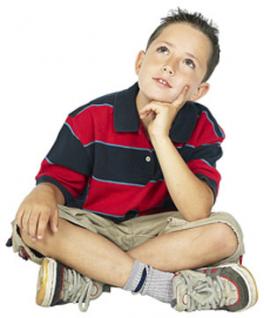 1
هيا بنا لنجب عن الأسئلة التالية:
ما هو البلاستيك؟
ما هو مصدر معظم المنتوجات البلاستيكية؟
ما هي الطرق المقترحة للحد من تلوث البيئة الناتج عن القاء منتوجات بلاستيكية في البيئة؟
ماذا نعني بكل من: 
الاستحداث
إعادة استعمال المنتجات
فصل النفايات
2